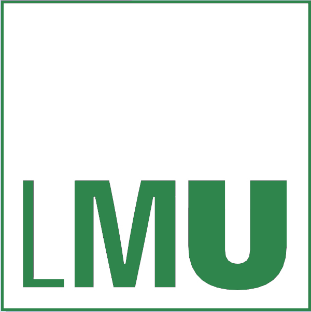 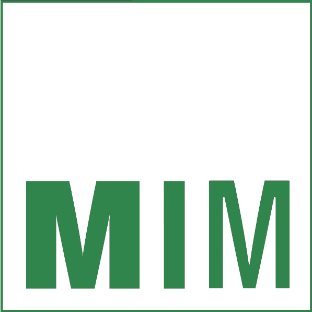 A statistical evaluation of convective cloud microphysics in a numerical weather prediction model with polarimetric radar observations
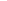 Gregor Köcher1, Tobias Zinner1, Florian Ewald2, Christian Heske2

1: Meteorologisches Institut, Ludwig-Maximilians-Universität, Munich, Germany (LMU)
2: Deutsches Zentrum für Luft- und Raumfahrt, Oberpfaffenhofen, Germany (DLR)

Email: gregor.koecher@physik.uni-muenchen.de
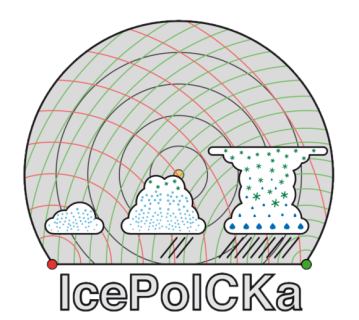 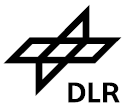 Introduction
Problem: NWP struggles to correctly simulate spatial distribution and intensity of convective and stratiform parts in convective systems
Vertical cross-section
Horizontal cross-section
Xue et al. (2017), AMS
20.03.2025
Gregor Köcher – PrePEP 2025
2
Introduction
Approach: Statistical comparison of simulated and observed polarimetric radar signals to evaluate microphysics during spatio-temporal development of thunderstorms
Substantial variability in thunderstorm 
development
Statistical approach over large data set
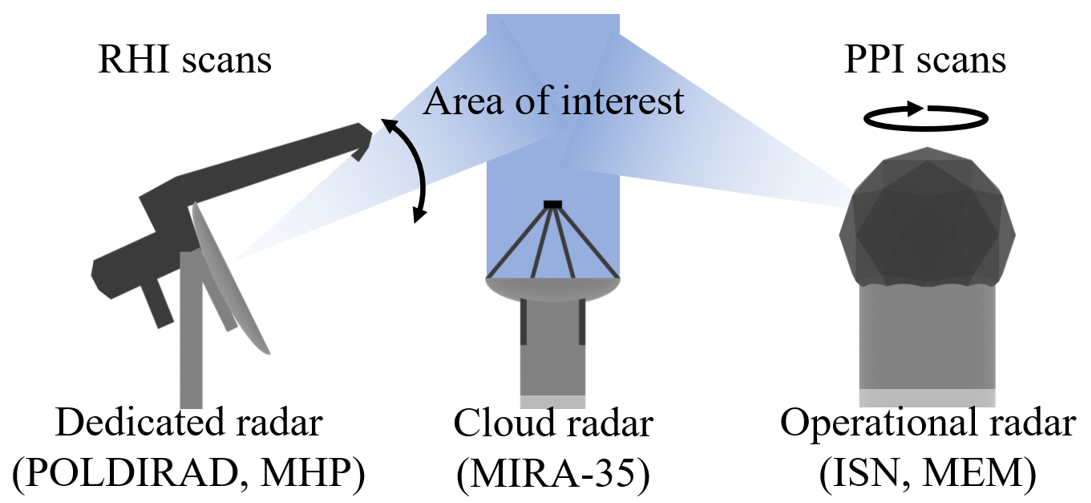 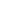 Polarimetric / Multifrequency radar:
Sensitive to particle shape, size, phase…
Microphysics hard to observe on high level of detail
Combining radar network data with vertical pointing cloud radar (Christian Heske, DLR)
Comparison in observation space
20.03.2025
Gregor Köcher – PrePEP 2025
3
Radar quantities
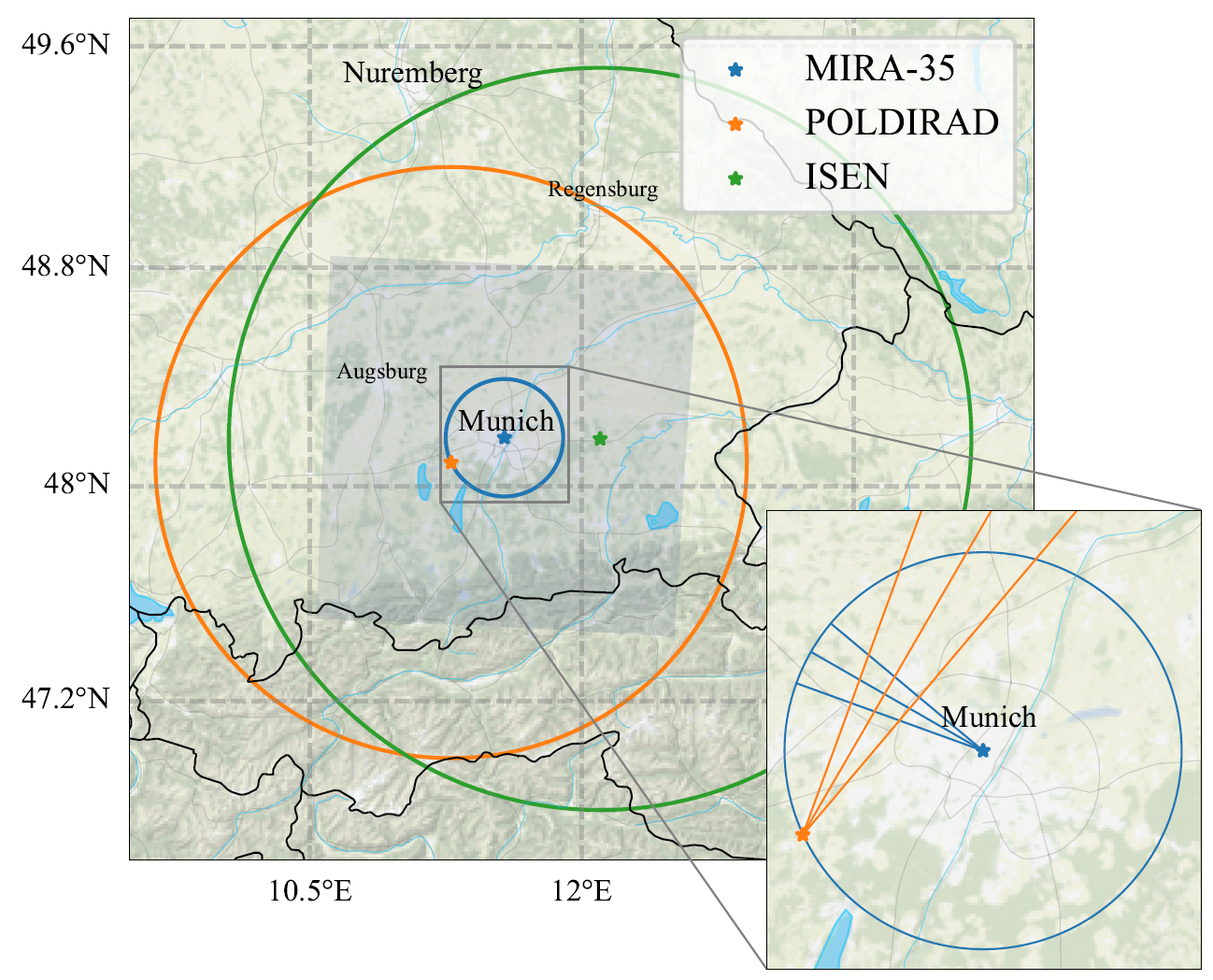 Köcher et al. (2022), AMT
4
20.03.2025
Gregor Köcher – PrePEP 2025
Radar quantities
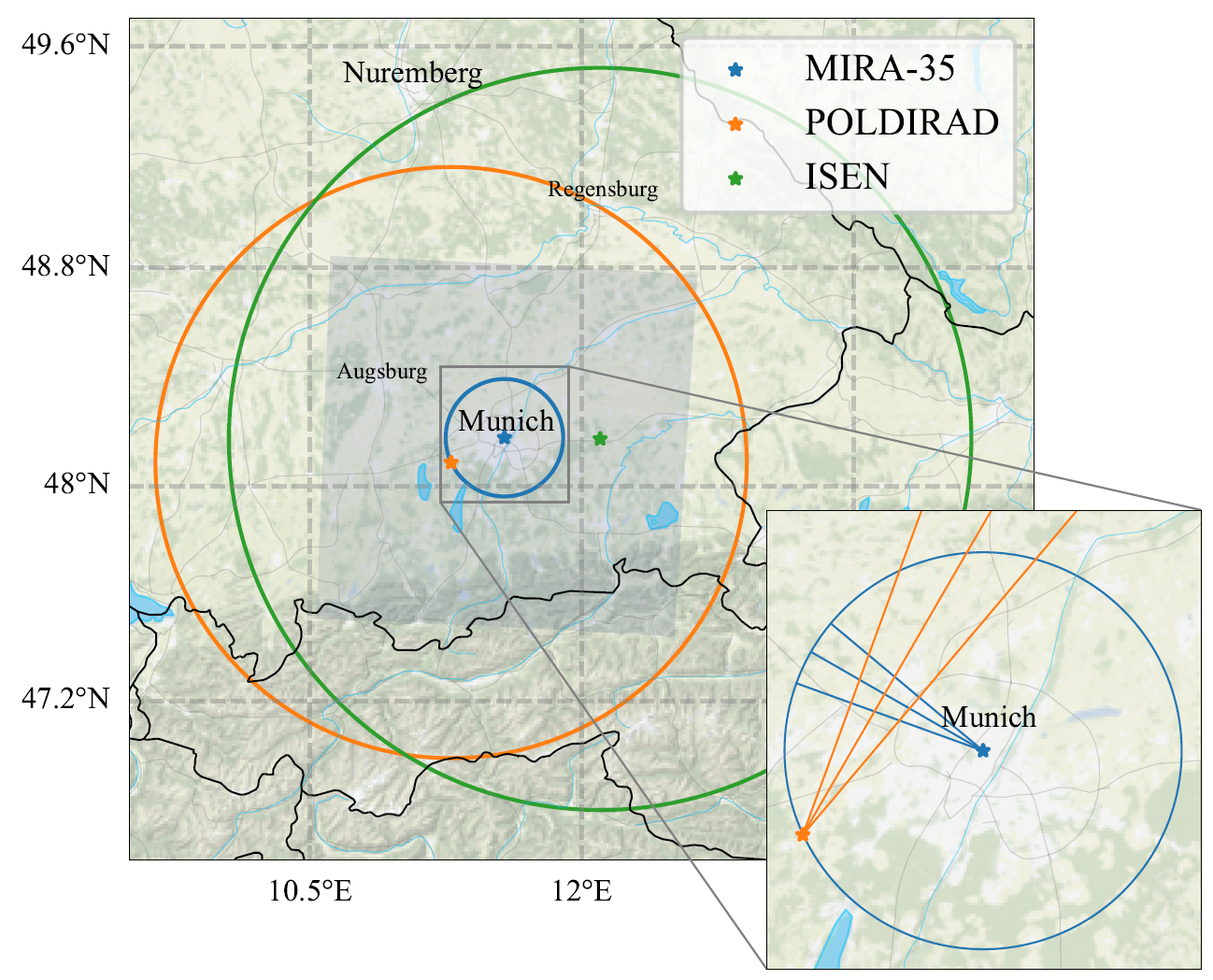 Köcher et al. (2022), AMT
30 convection days
> 1000 convective cells
5
20.03.2025
Gregor Köcher – PrePEP 2025
Model Setup
Köcher, Gregor (2023). Dissertation, LMU Munich
Munich Domain with a grid spacing of 400 m
20.03.2025
Gregor Köcher – PrePEP 2025
6
Model Setup
Köcher, Gregor (2023). Dissertation, LMU Munich
Munich Domain with a grid spacing of 400 m
20.03.2025
Gregor Köcher – PrePEP 2025
7
Model Setup
Köcher, Gregor (2023). Dissertation, LMU Munich
Munich Domain with a grid spacing of 400 m
20.03.2025
Gregor Köcher – PrePEP 2025
8
Automatic Cell Tracking
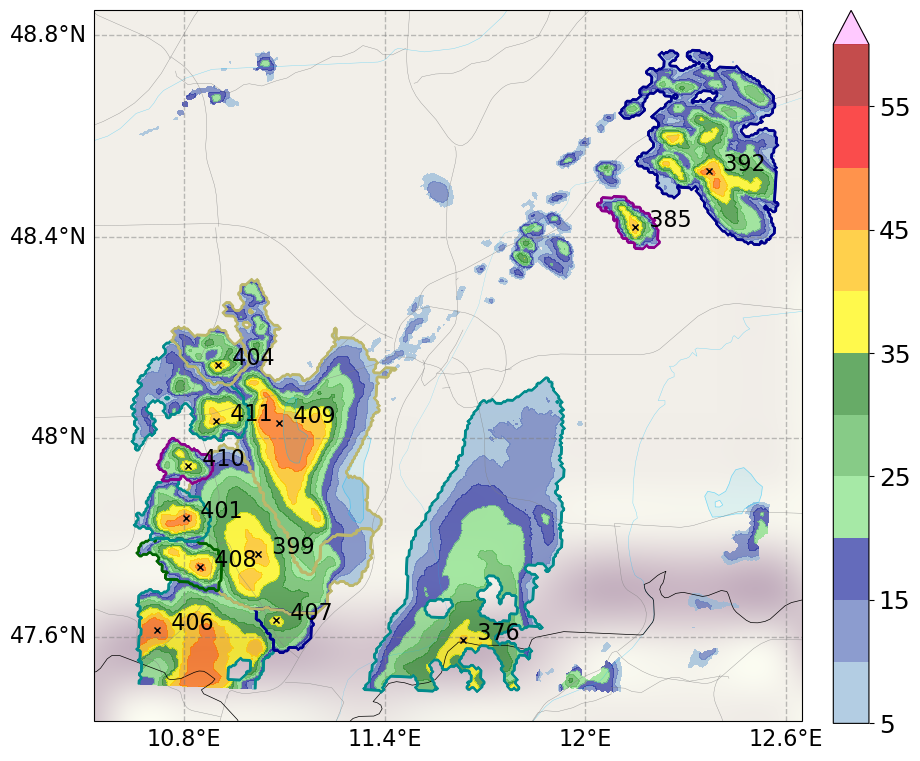 Problem: Tracking of convective cells with their associated stratiform precipitation
Solution: Tobac (Tracking and Object-Based Analysis of Clouds, Heikenfeld et al., 2019)
Z (dBZ)
20.03.2025
Gregor Köcher – PrePEP 2025
9
Automatic Cell Tracking
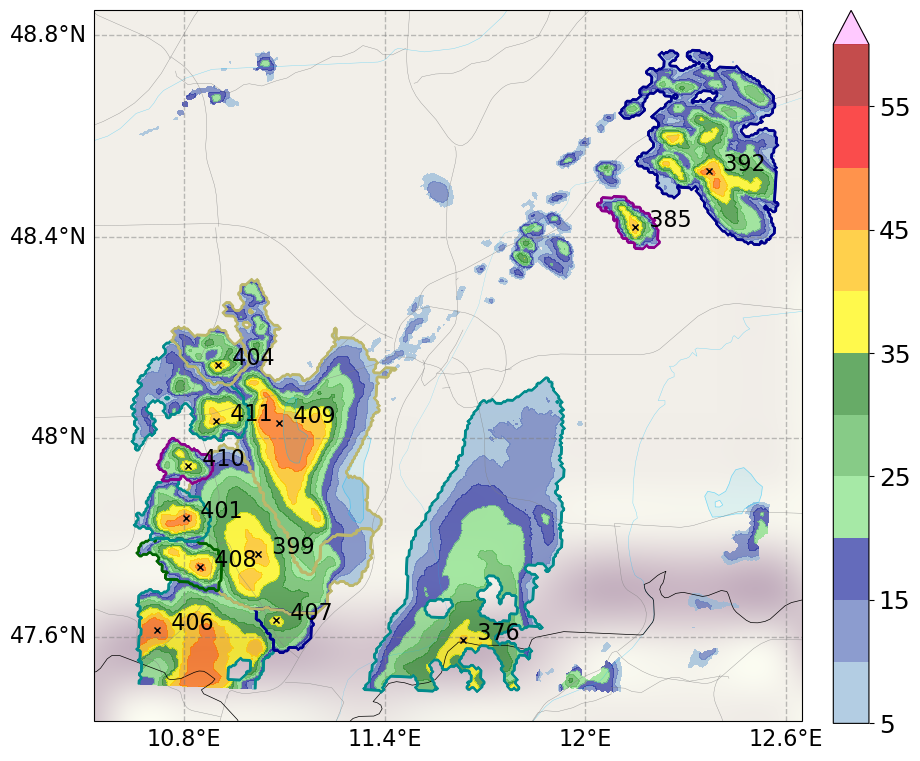 Problem: Tracking of convective cells with their associated stratiform precipitation
Solution: Tobac (Tracking and Object-Based Analysis of Clouds, Heikenfeld et al., 2019)
Z (dBZ)
Works for simulation and observation alike
20.03.2025
Gregor Köcher – PrePEP 2025
10
Spatial distribution: microphysics
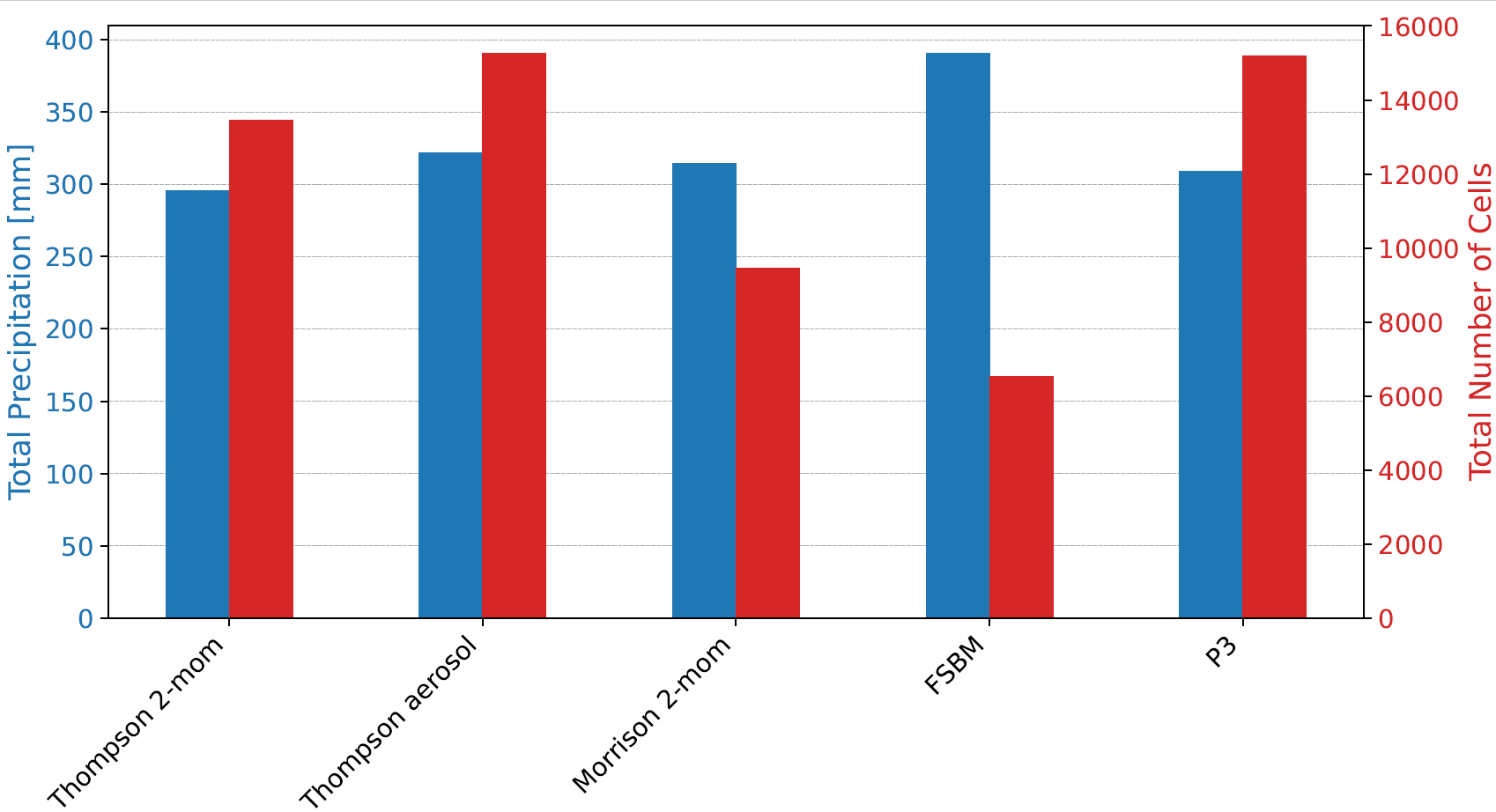 20.03.2025
Gregor Köcher – PrePEP 2025
11
Spatial distribution: microphysics
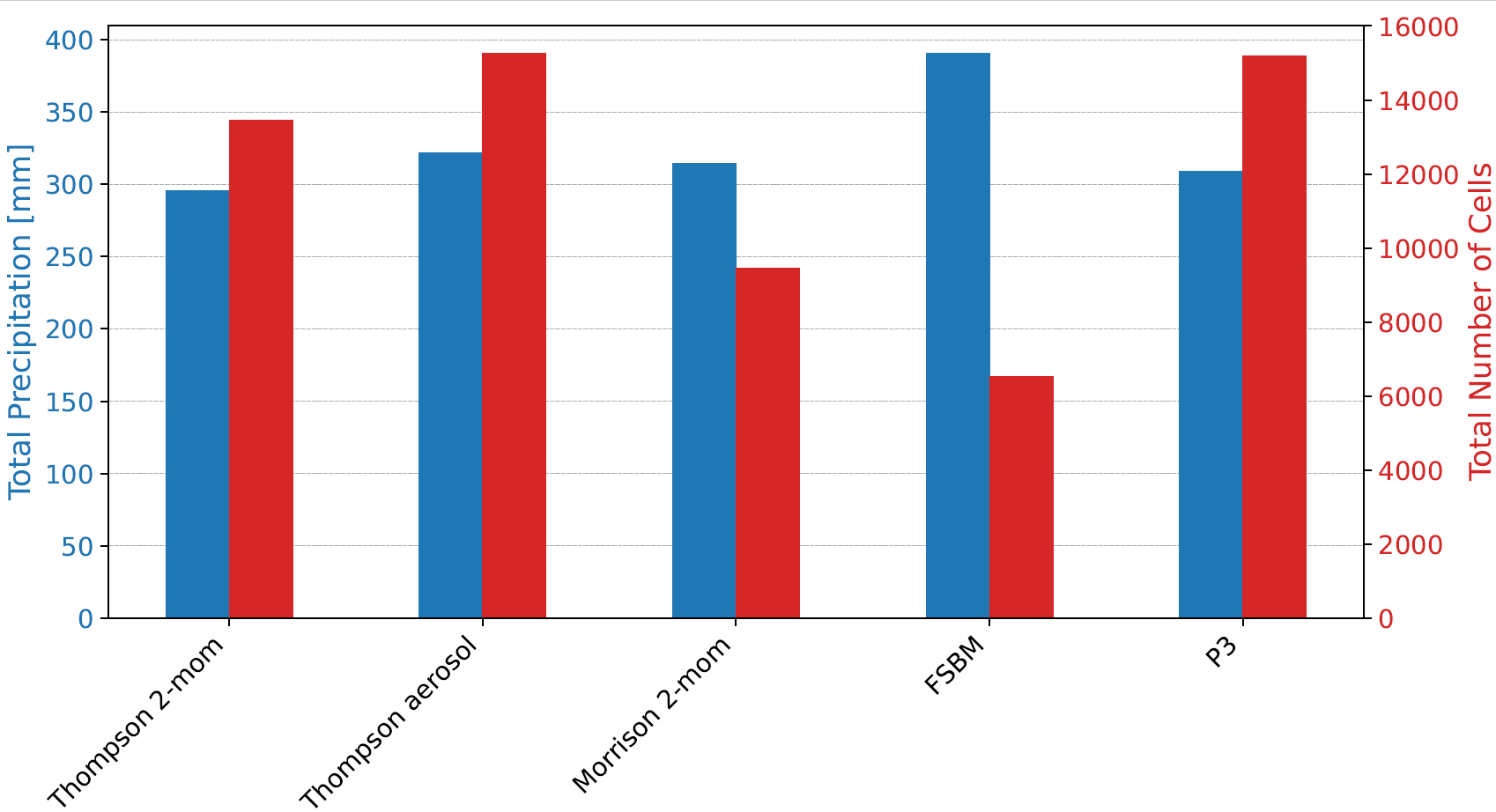 Total surface precipitation: 
Similar
20.03.2025
Gregor Köcher – PrePEP 2025
12
Spatial distribution: microphysics
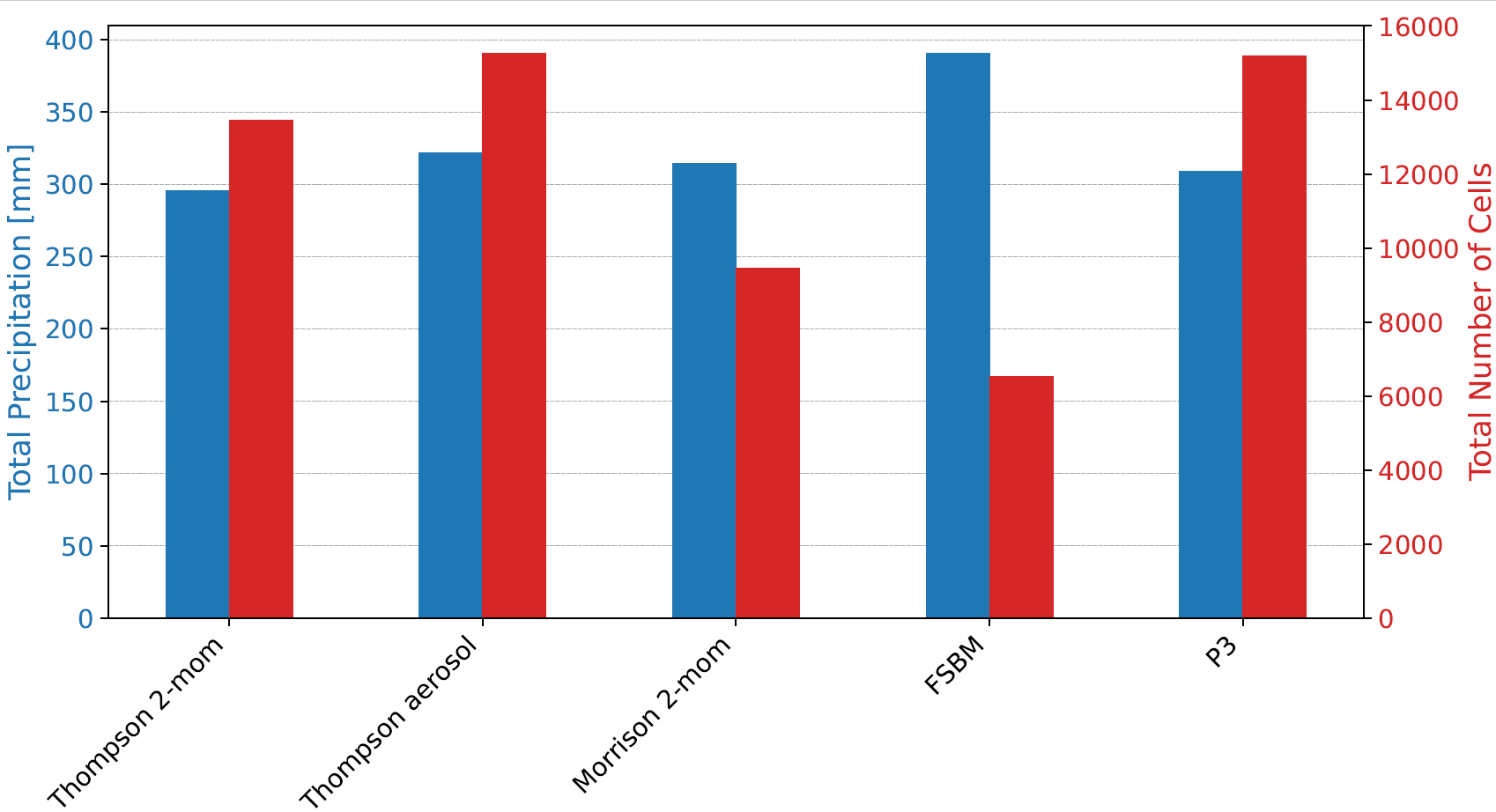 Total surface precipitation: 
Similar
Number of convective cells: Different
20.03.2025
Gregor Köcher – PrePEP 2025
13
Spatial distribution: Vertical
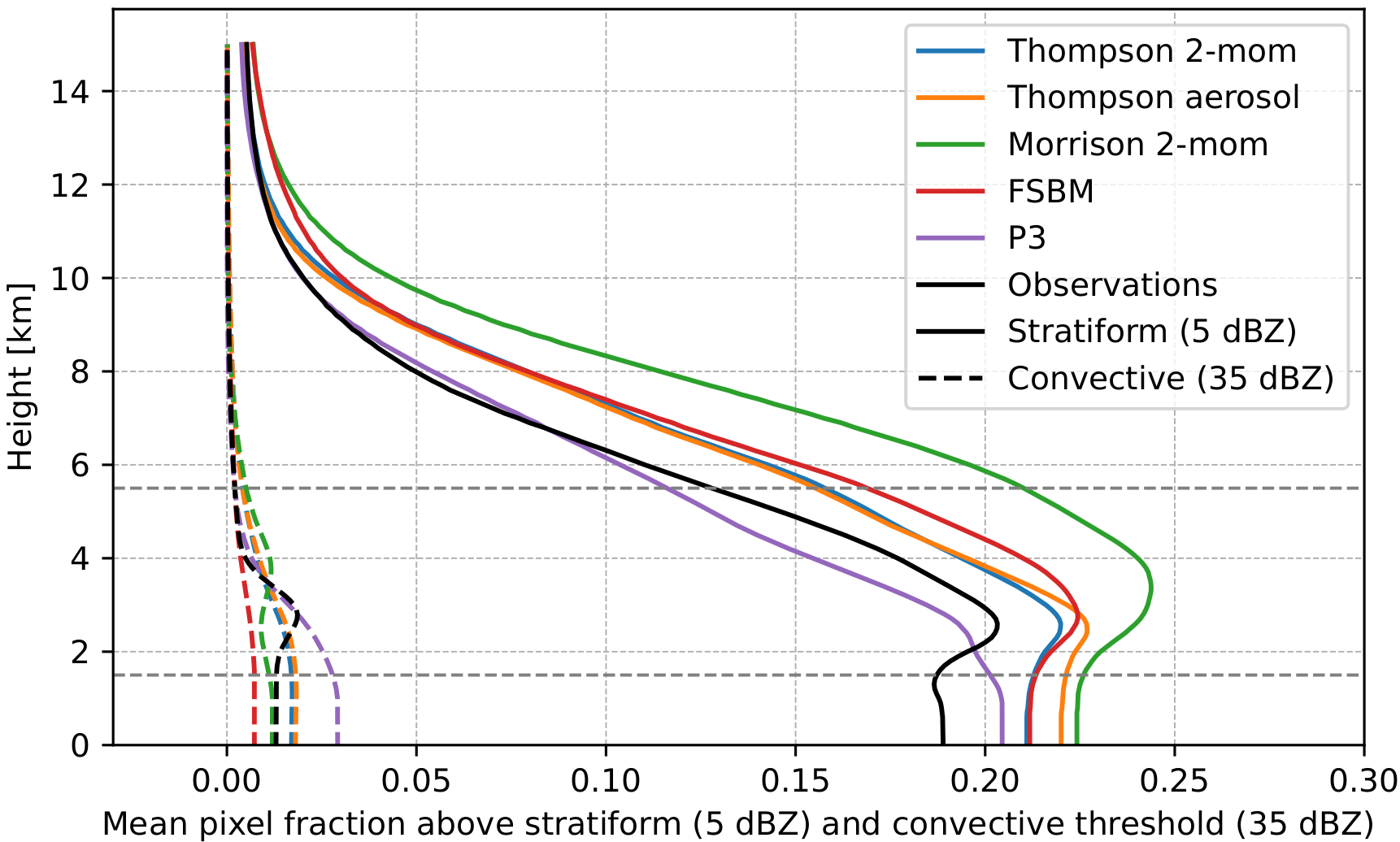 20.03.2025
Gregor Köcher – PrePEP 2025
14
Spatial distribution: Vertical
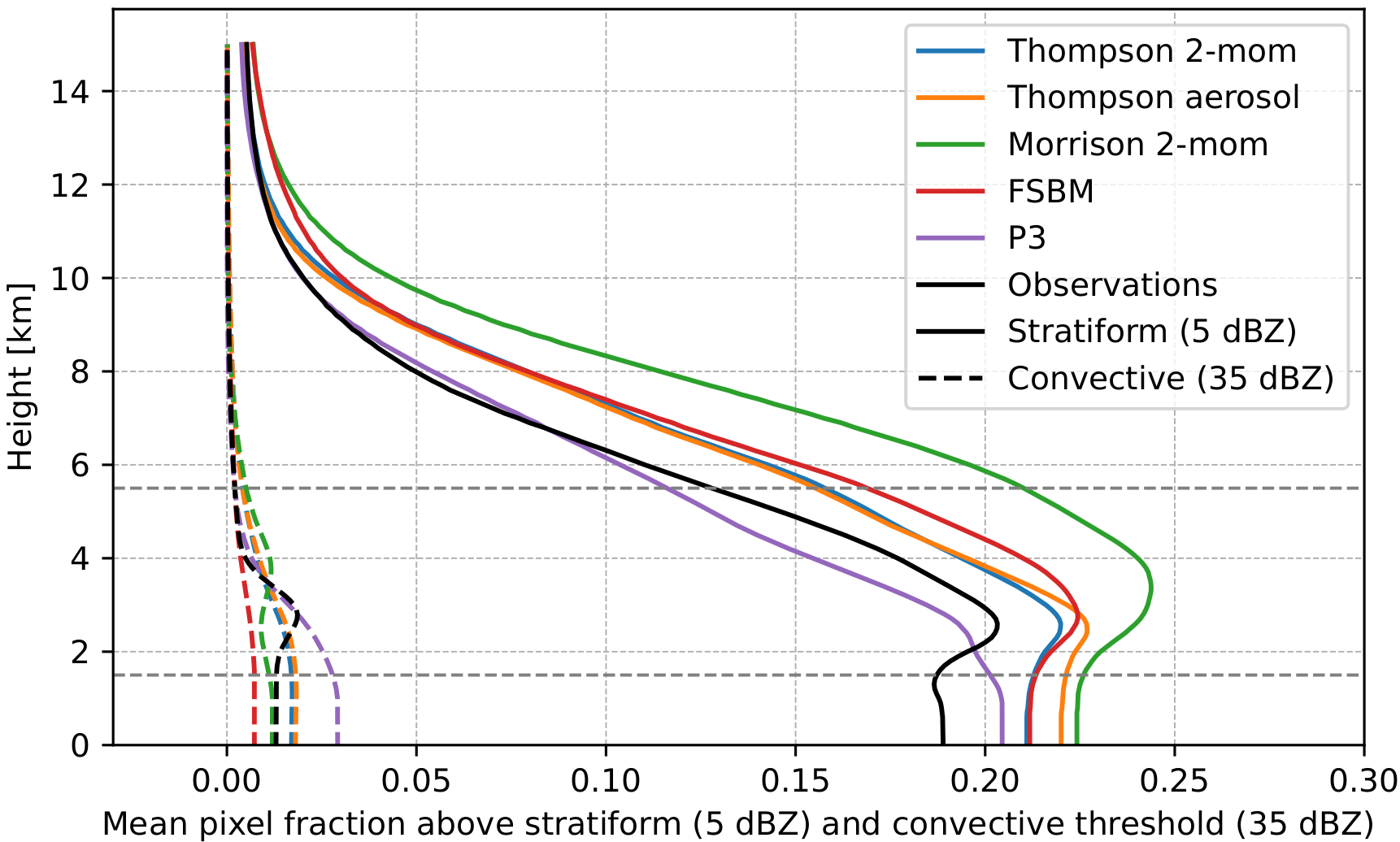 20.03.2025
Gregor Köcher – PrePEP 2025
15
Spatial distribution: Vertical
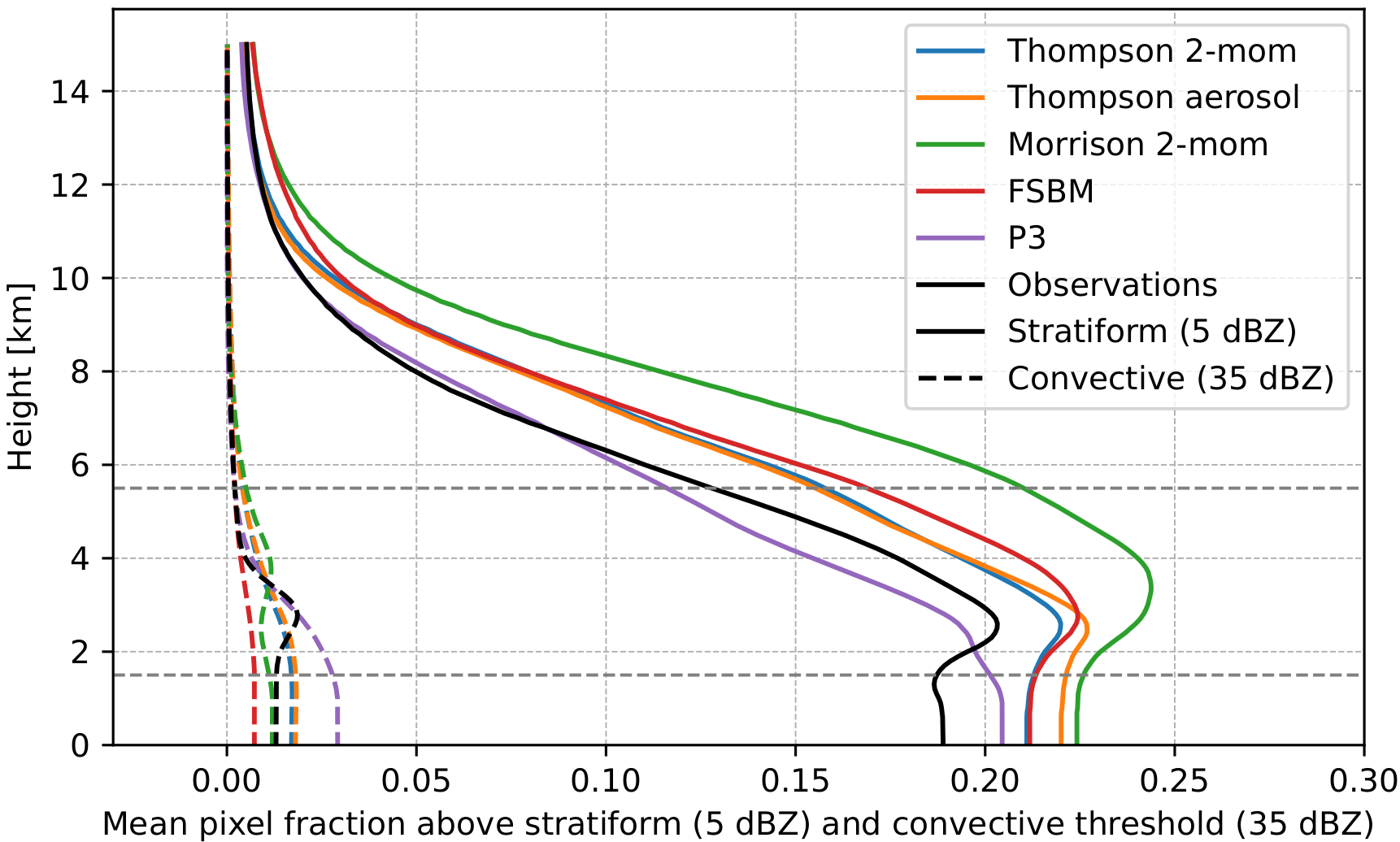 Low Morrison precipitation intensity
20.03.2025
Gregor Köcher – PrePEP 2025
16
Spatial distribution: Vertical
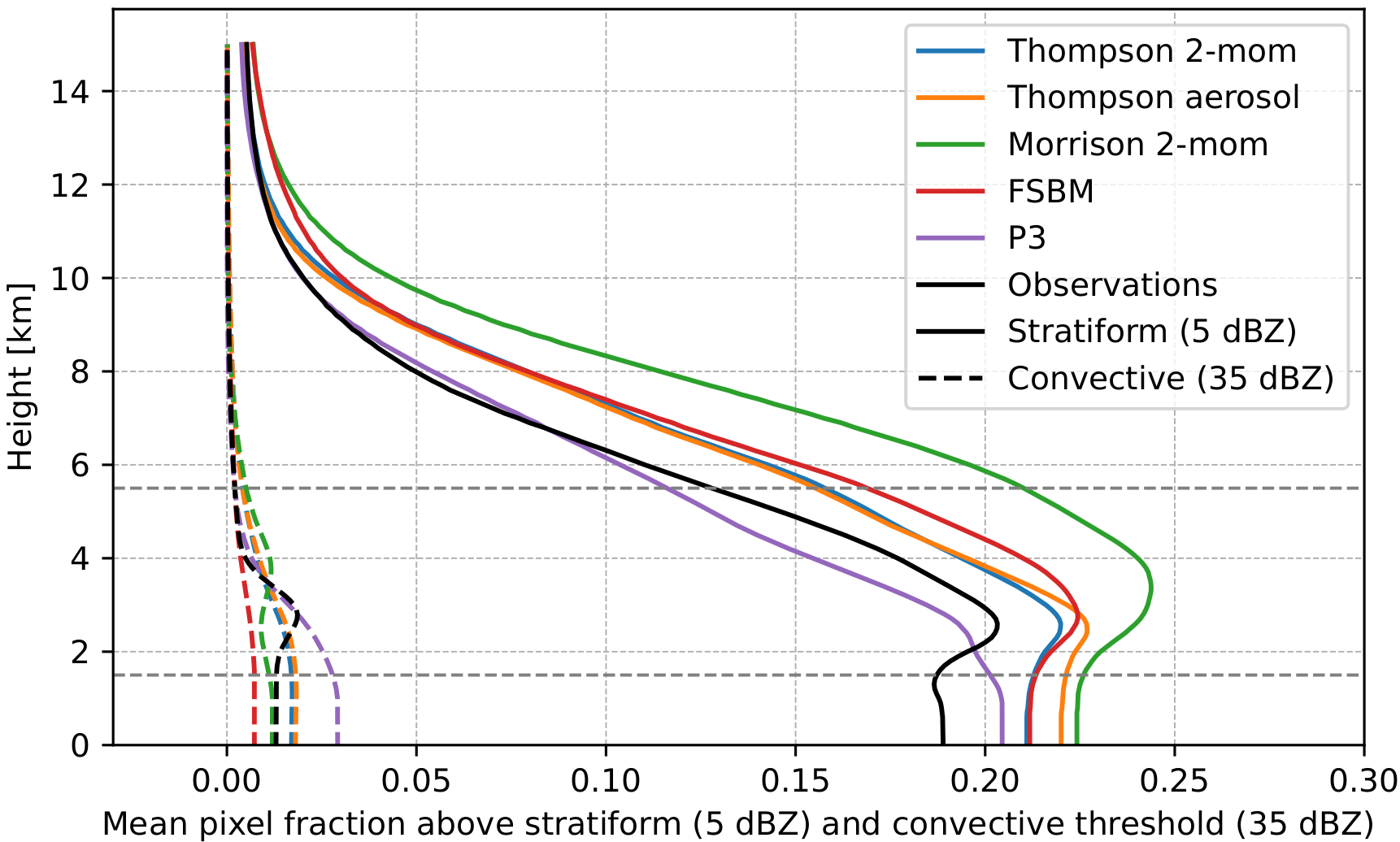 Low Morrison precipitation intensity
What is happening for P3?
20.03.2025
Gregor Köcher – PrePEP 2025
17
Radar signals: Convective Core
Histograms of simulated and observed (differential) reflectivity
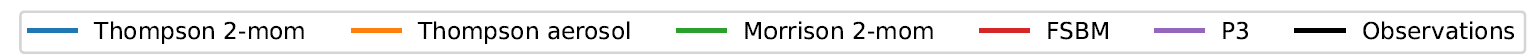 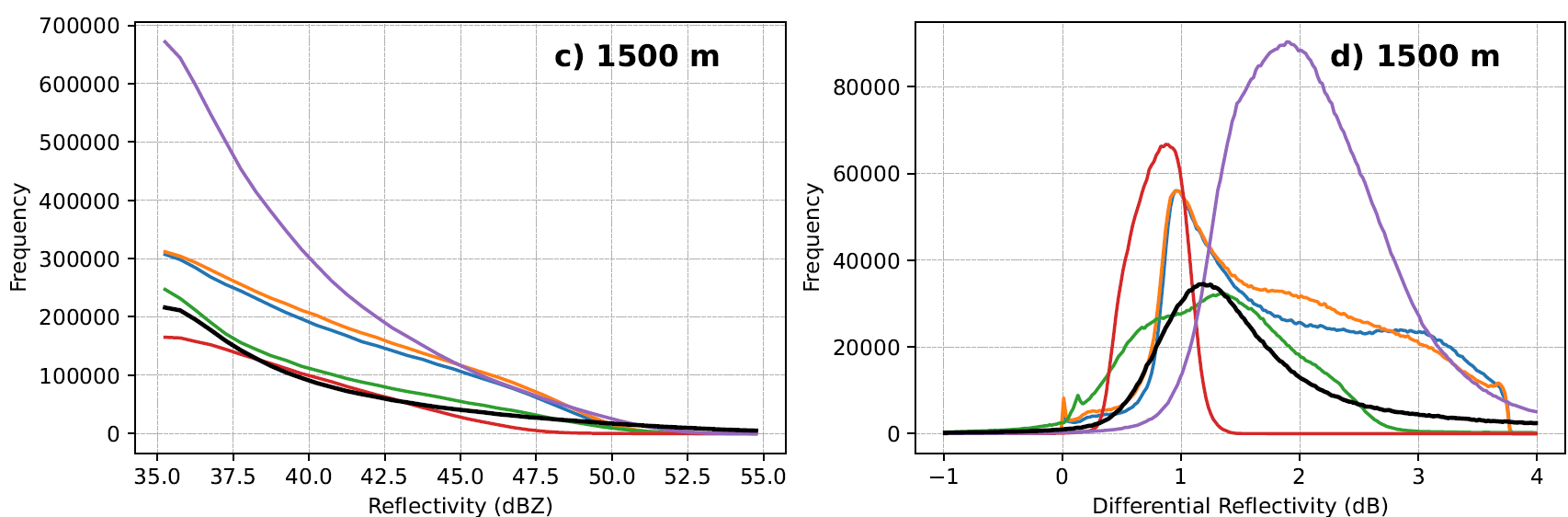 20.03.2025
Gregor Köcher – PrePEP 2025
18
Radar signals: Convective Core
Too high ZDR in P3
Too high Z in P3
Histograms of simulated and observed (differential) reflectivity
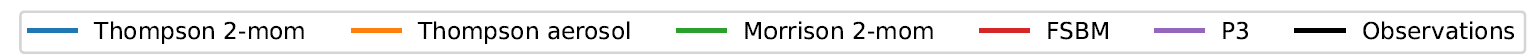 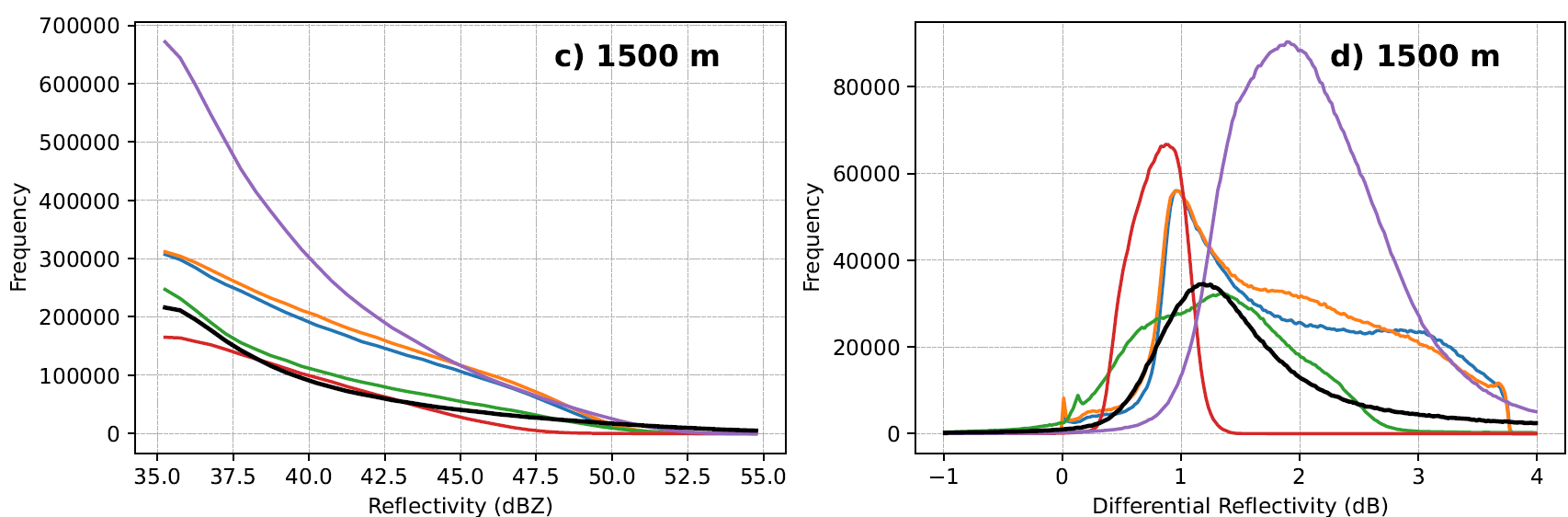 20.03.2025
Gregor Köcher – PrePEP 2025
19
Radar signals: Convective Core
Too high ZDR in P3
Too high Z in P3
Histograms of simulated and observed (differential) reflectivity
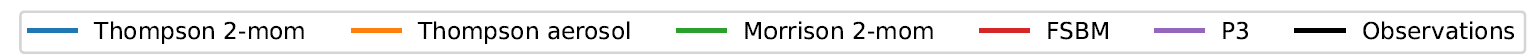 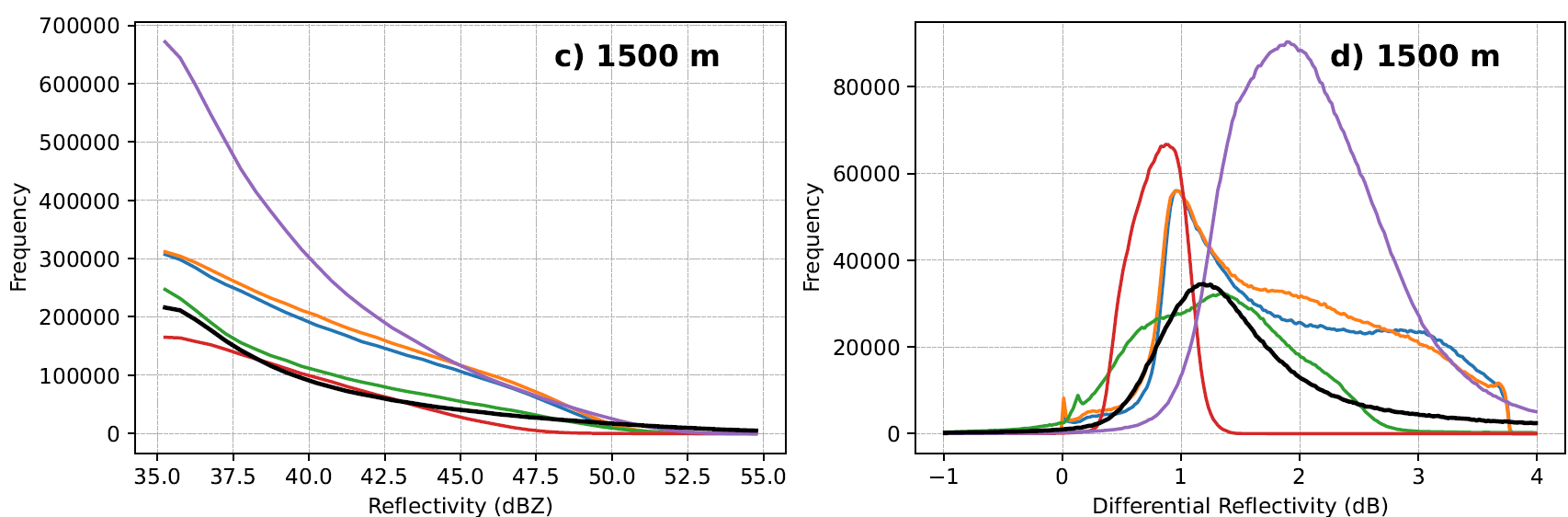 P3 rain drops too large!
20.03.2025
Gregor Köcher – PrePEP 2025
20
Radar signals: Convective Core
Too high (low) ZDR in P3 (FSBM)
Too high (low) Z in P3 (FSBM)
Histograms of simulated and observed (differential) reflectivity
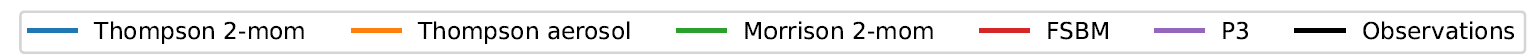 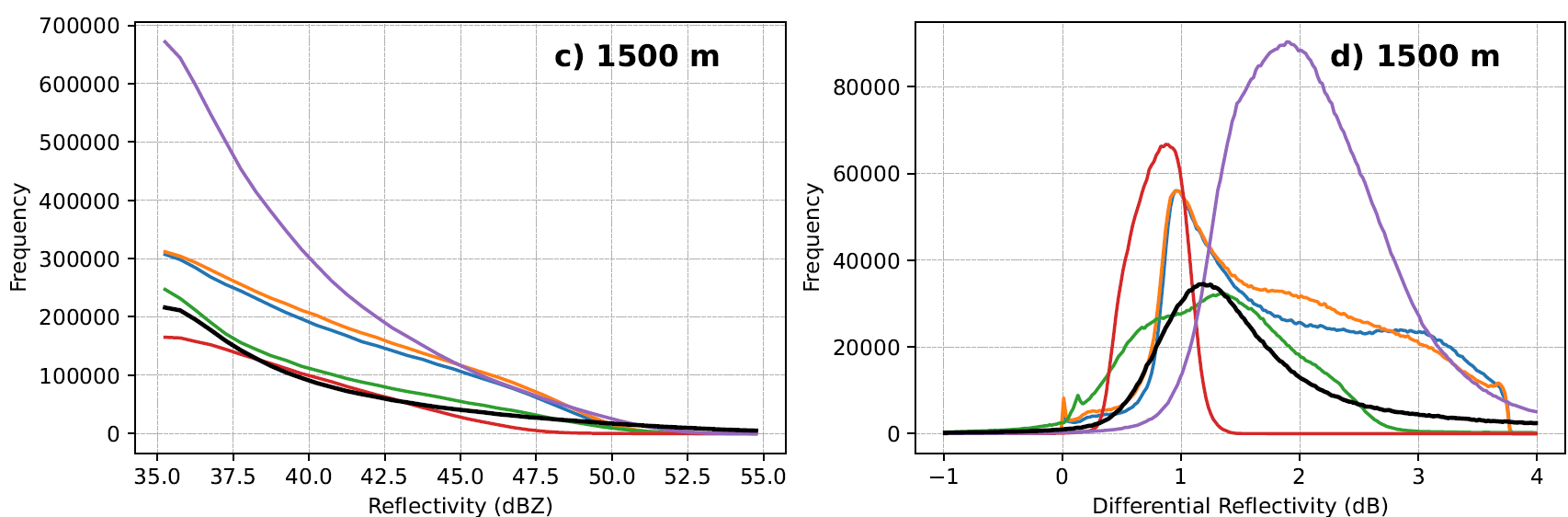 P3 rain drops too large!
FSBM rain drops too small!
20.03.2025
Gregor Köcher – PrePEP 2025
21
Summary
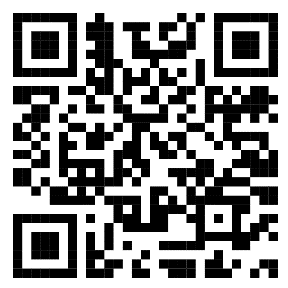 Köcher, G., Zinner, T., Knote, C., Tetoni, E., Ewald, F., and Hagen, M. (2022): Evaluation of convective cloud microphysics in numerical weather prediction models with dual-wavelength polarimetric radar observations: methods and examples, Atmos. Meas. Tech., 15, 1033–1054, https://doi.org/10.5194/amt-15-1033-2022
 Köcher, G., Zinner, T., and Knote, C. (2023): Influence of cloud microphysics schemes on weather model predictions of heavy precipitation, Atmos. Chem. Phys., 23, 6255–6269, https://doi.org/10.5194/acp-23-6255-2023

Köcher, Gregor (2023): Convective cloud microphysical parameterizations in a numerical weather prediction model: an evaluation with polarimetric radar observations. Dissertation, LMU München: Faculty of Physics, https://doi.org/10.5282/edoc.32170
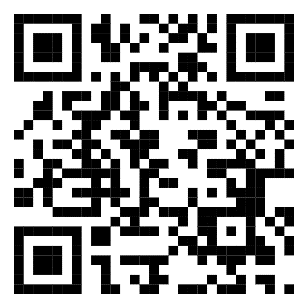 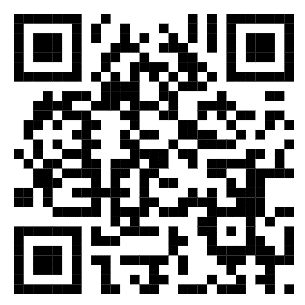 Email: gregor.koecher@physik.uni-muenchen.de
20.03.2025
Gregor Köcher – PrePEP 2025
22
Spatial distribution: Horizontal
CAF (Convective Area Fraction)
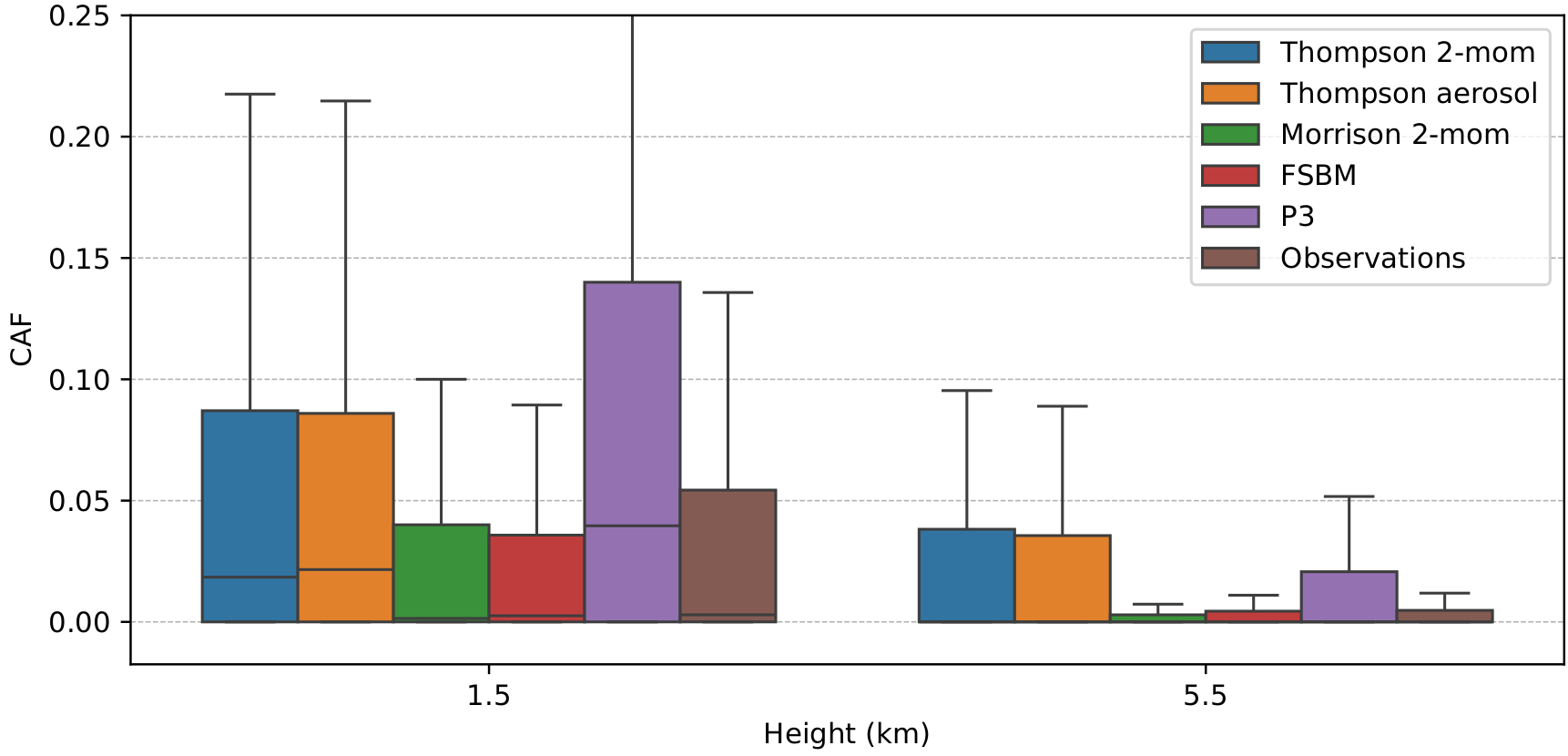 20.03.2025
Gregor Köcher – PrePEP 2025
23
Spatial distribution: Horizontal
CAF (Convective Area Fraction)
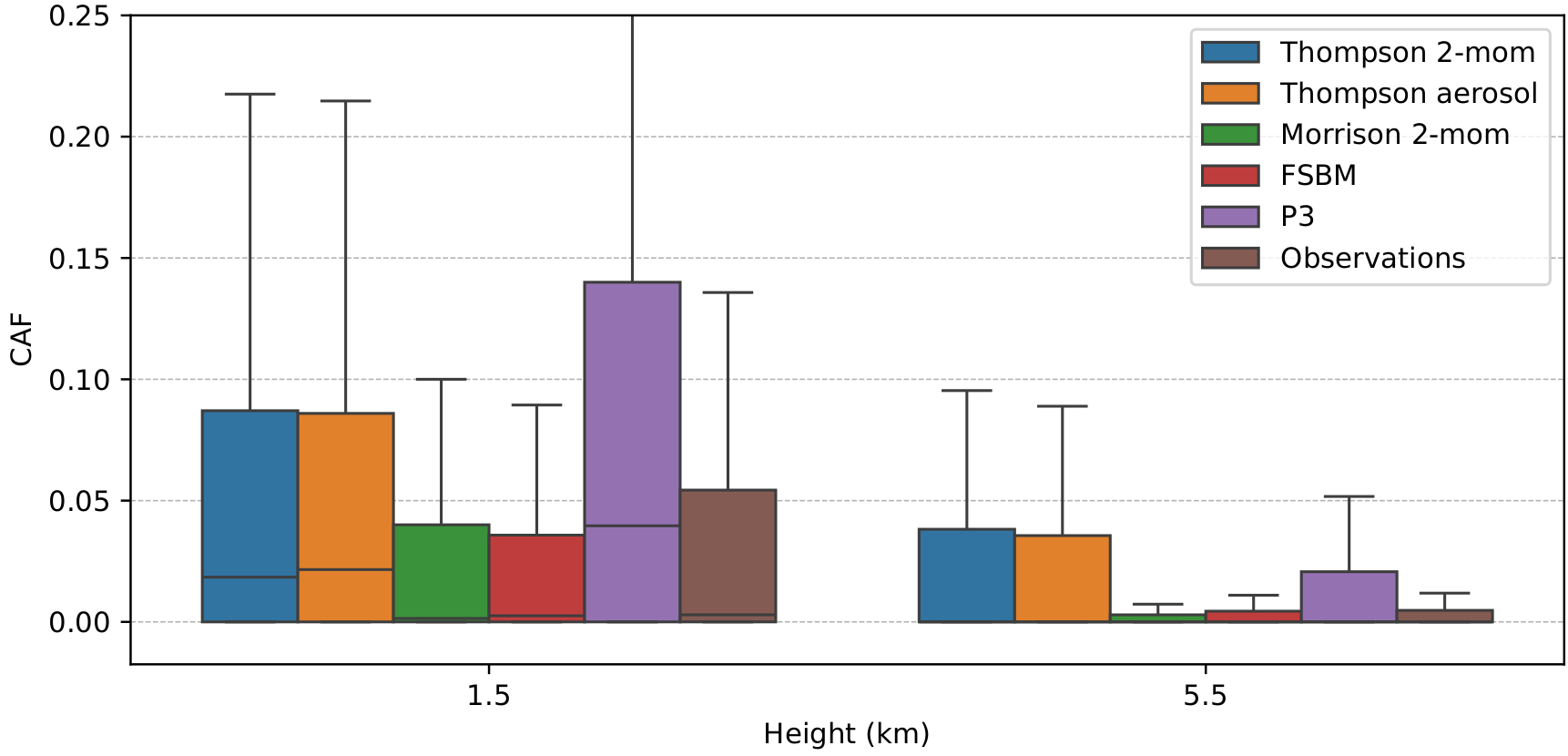 20.03.2025
Gregor Köcher – PrePEP 2025
24
Spatial distribution: Horizontal
CAF (Convective Area Fraction)
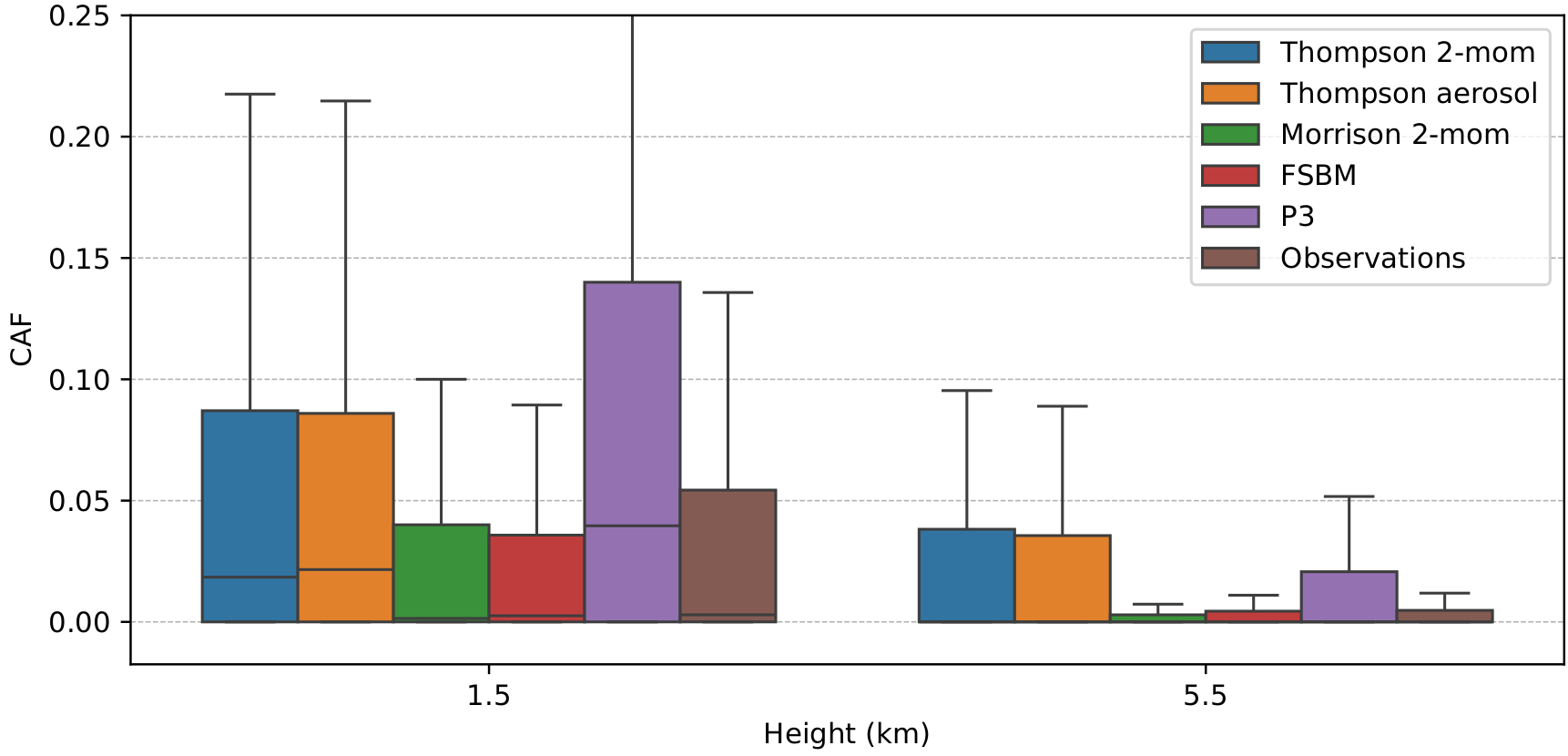 P3 much too high CAF at 1.5 km!
20.03.2025
Gregor Köcher – PrePEP 2025
25
Radar signals: Stratiform
P3 ZDR fits much better compared to convective cores
All other schemes too low ZDR
FSBM and Morrison low Z bias
Histograms of simulated and observed (differential) reflectivity
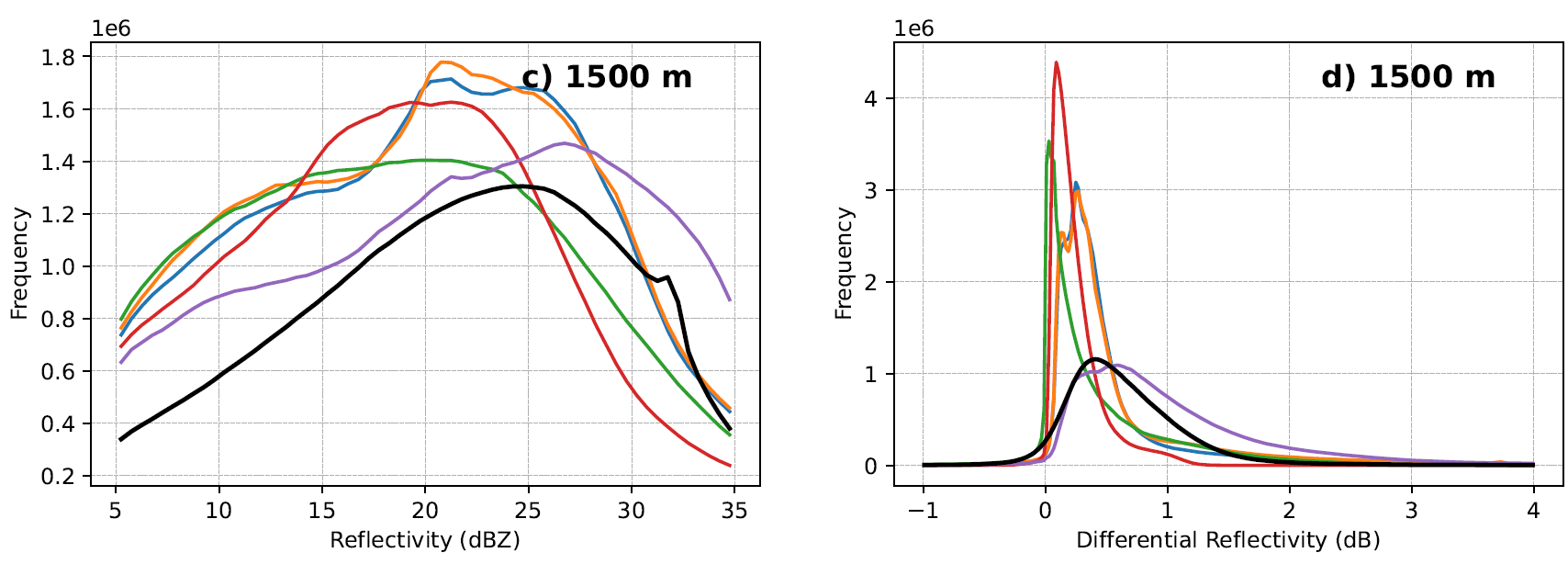 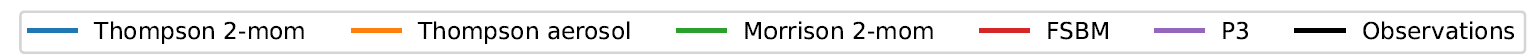 20.03.2025
Gregor Köcher – PrePEP 2025
26
Radar signals: ICE
High bias in Morrison reflectivity
 Opposite to 1.5 km stratiform region
Low bias in P3  Opposite to 1.5 km
High bias in Thompson 2-mom and Thompson aerosol  Same as in 1.5 km
Stratiform
Convective Core
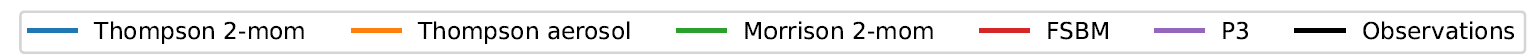 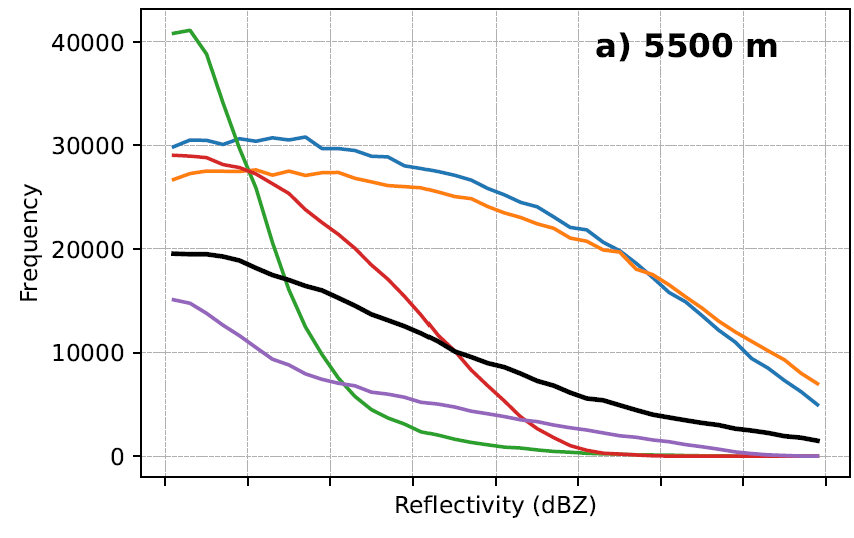 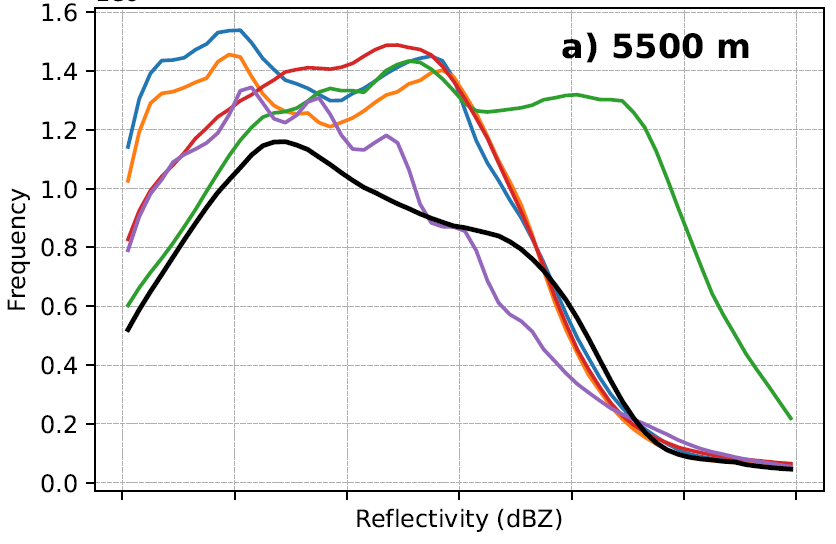 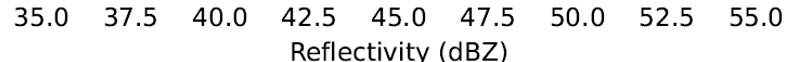 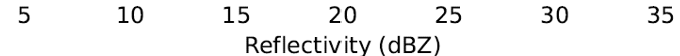 20.03.2025
Gregor Köcher – PrePEP 2025
27
Statistical comparison of radar signals
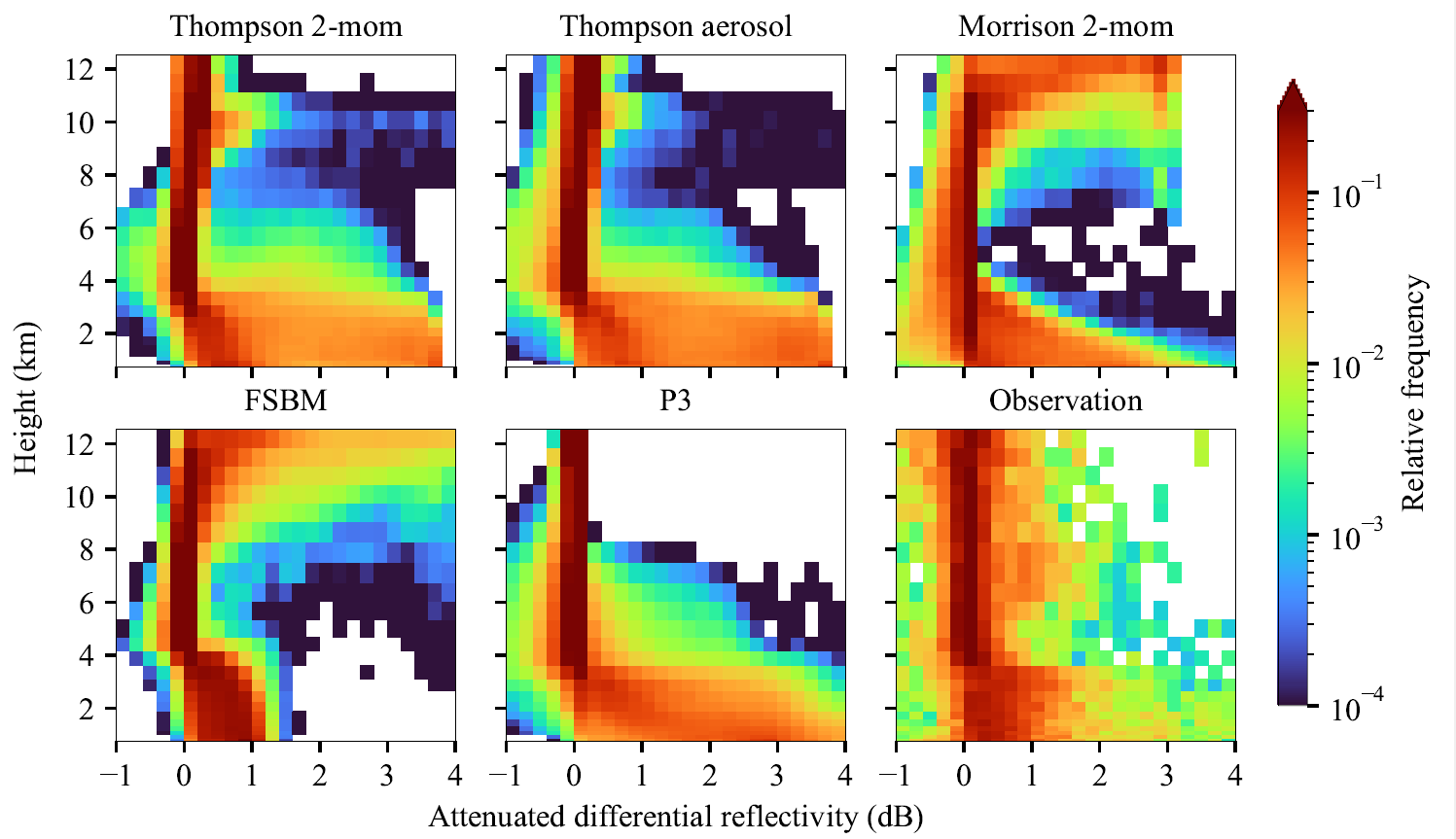 ZDR (dB)
Köcher et al. (2022), AMT
18.07.2024
Gregor Köcher – ICCP 2024
28
Statistical comparison of radar signals
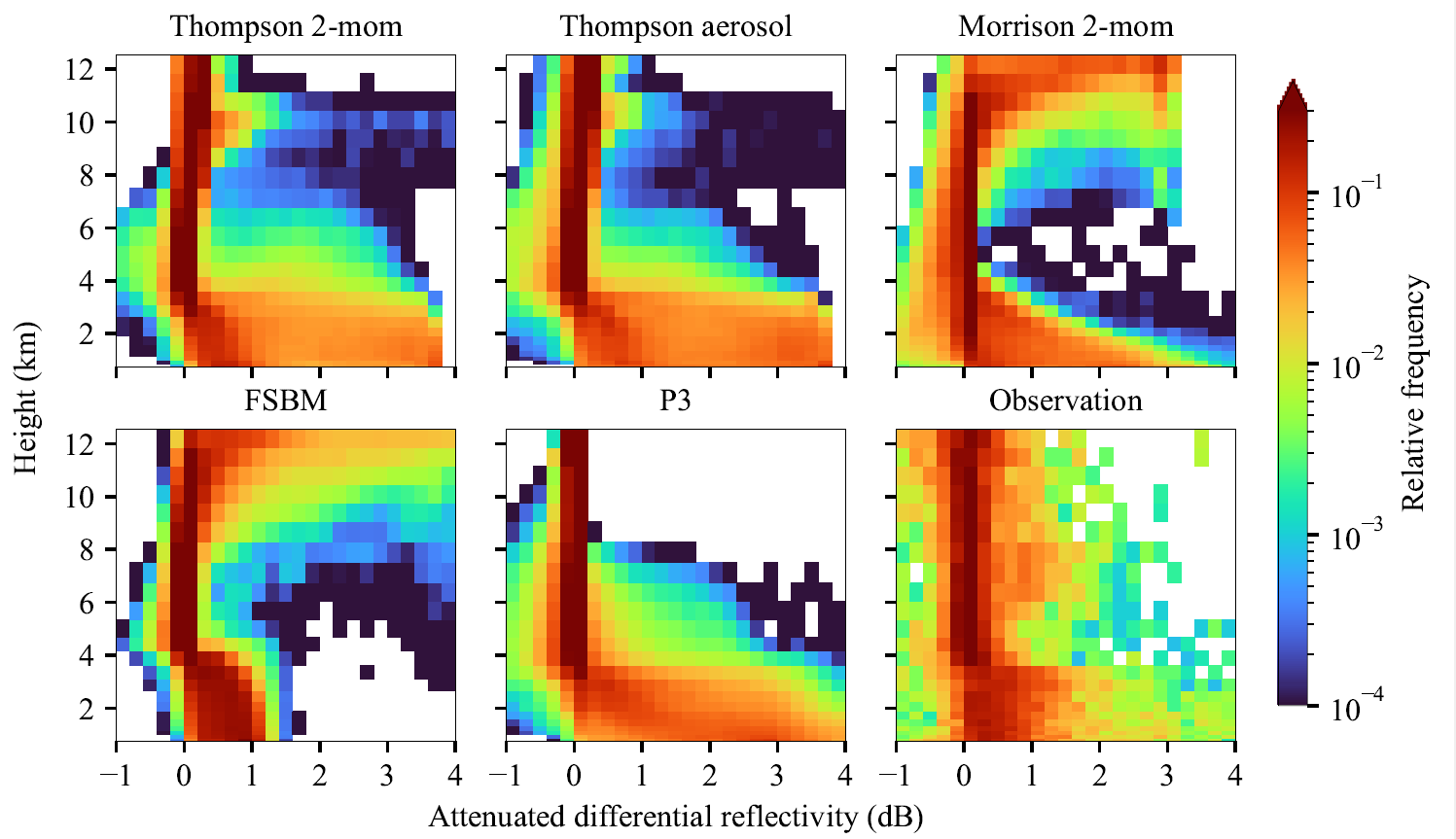 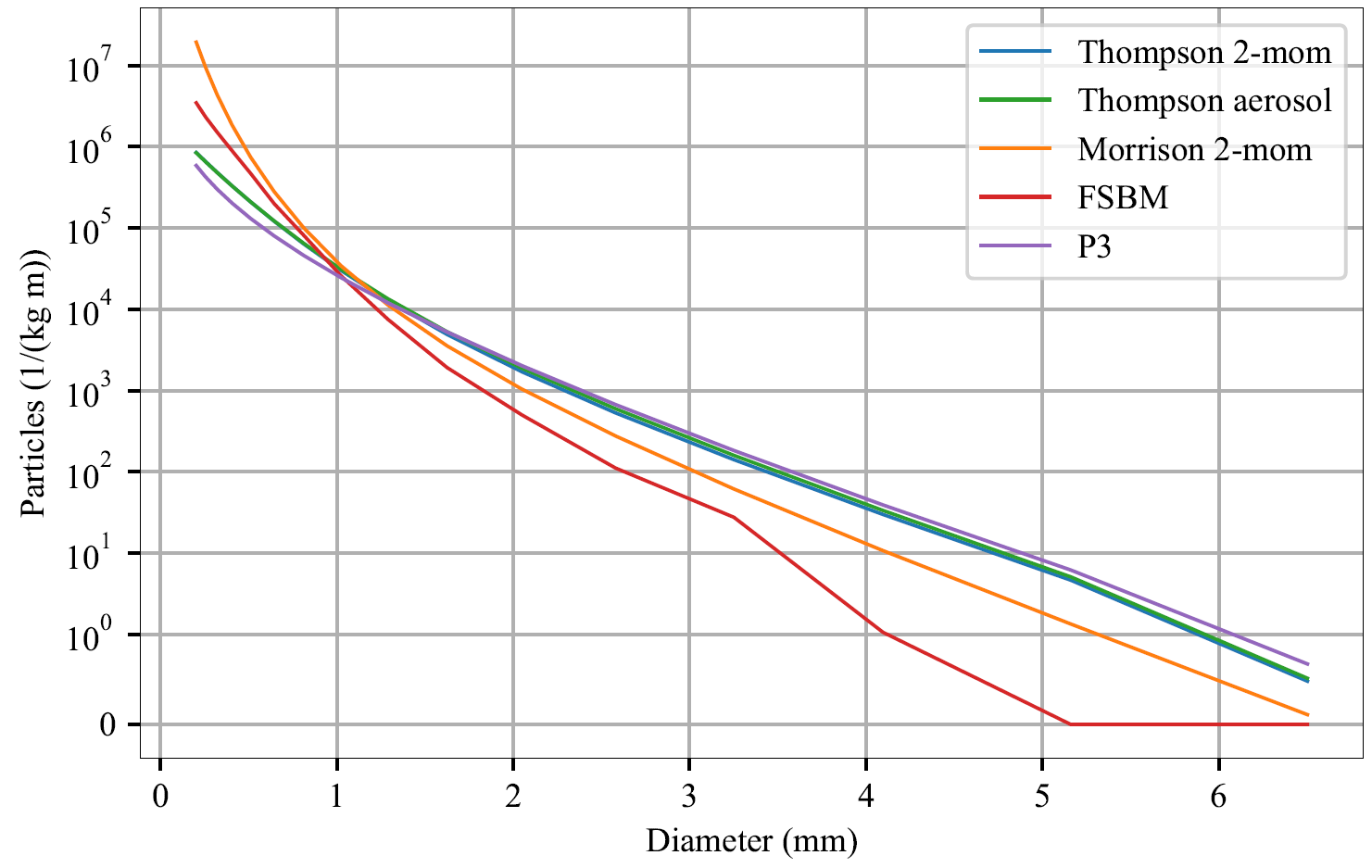 Köcher et al. (2023), ACP
Köcher et al. (2022), AMT
Too few large rain drops!
In FSBM (and Morrison)
18.07.2024
Gregor Köcher – ICCP 2024
29
Towards spatio-temporal development
Variable: 
Reflectivity
Height: 
5.5 km
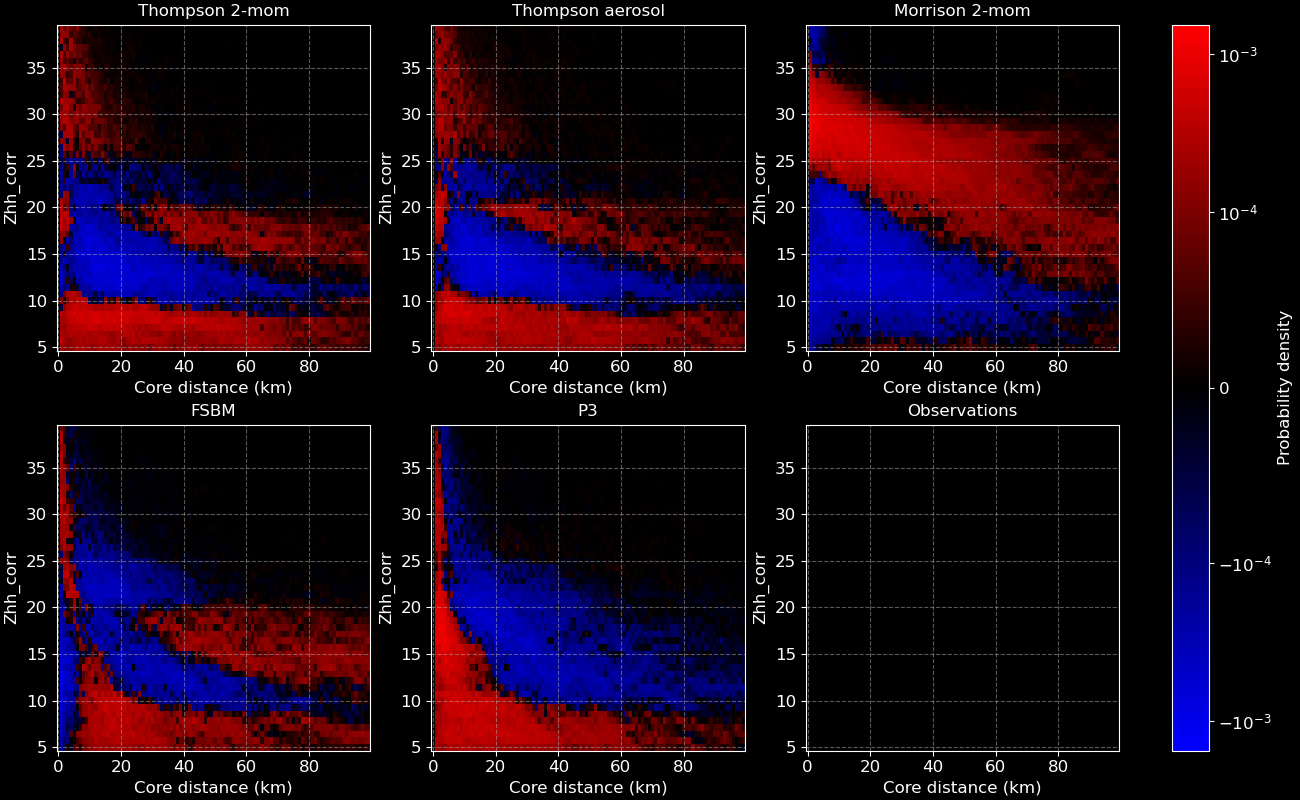 Radar reflectivity (dBZ)
„Error“ depends on distance to cell core and on MP-scheme
Distance to cell core (km)
Gregor Köcher – ICCP 2024
18.07.2024
30